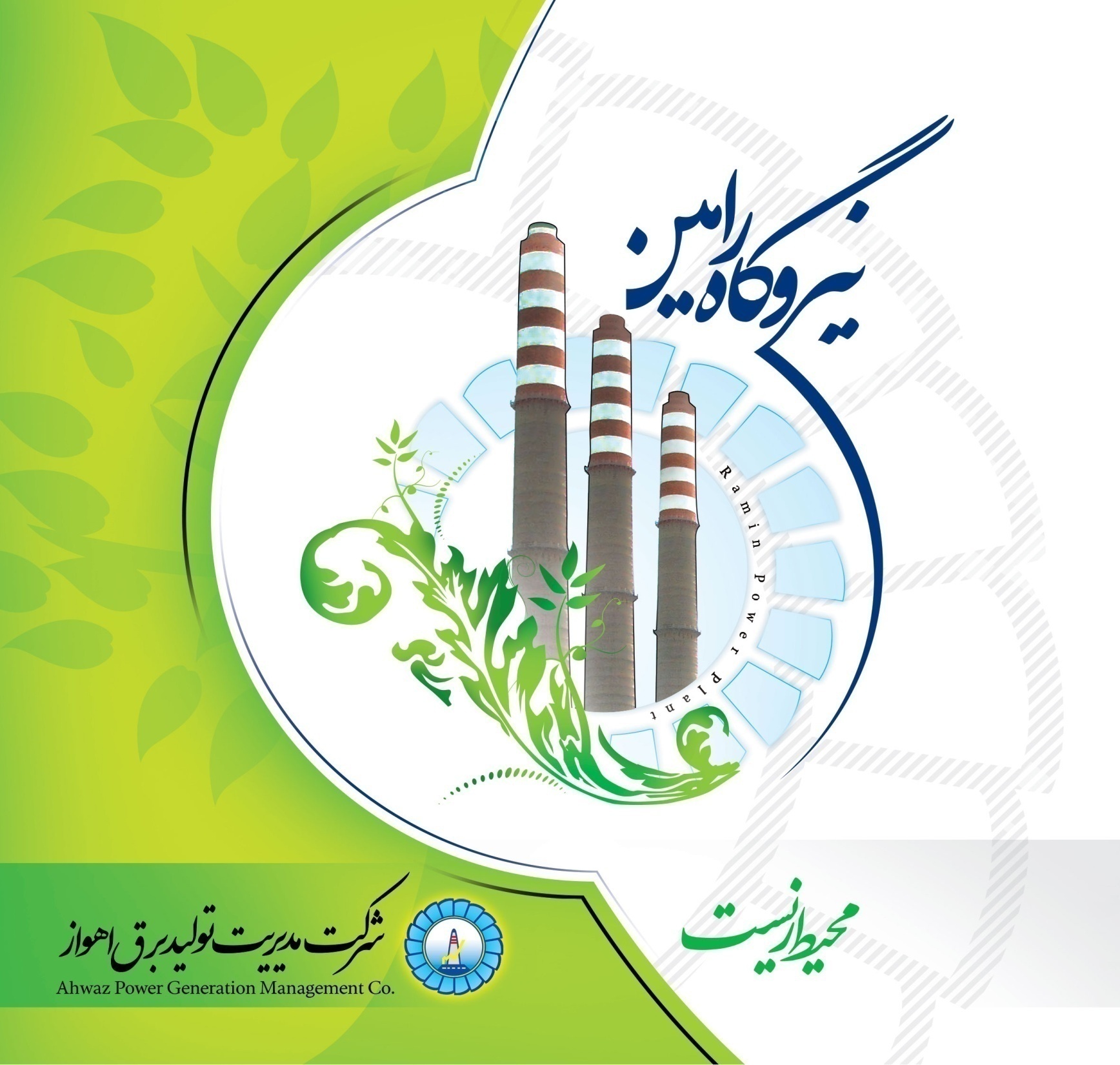 پروژه خريد و نصب  تجهيزات اندازه گيري آنلاين گازهاي زيست محيطي (CO,NOx,SO2) بر روي دودكش واحدهاي  3 و4
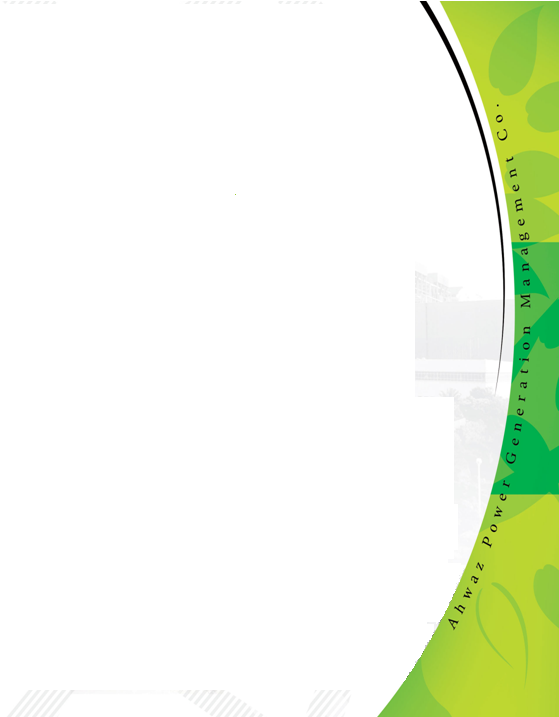   اهداف پروژه :
اجراي الزامات قانوني سازمان حفاظت محيط زيست مبني برنصب تجهيزات پايش لحظه اي(بندب ماده192 برنامه پنجم توسعه)
اجراي بند 3 تفاهم نامه سازمان محيط زيست و توانير مبني بر نصب تجهيزات پايش لحظه اي
ارتقاء سيستم های نظارتی محيط زيست 
تشخيص زمانها و موقعيتهای بحرانی و هشدار اقدامات پيشگيرانه و حتی آلارم دهی به صورت اتوماتيک
تعيين روند تغييرات غلظت آلاينده ها
افزايش کارايی و اثر بخشی برنامه های کوتاه مدت و بلند مدت نظارتی محيط زيست
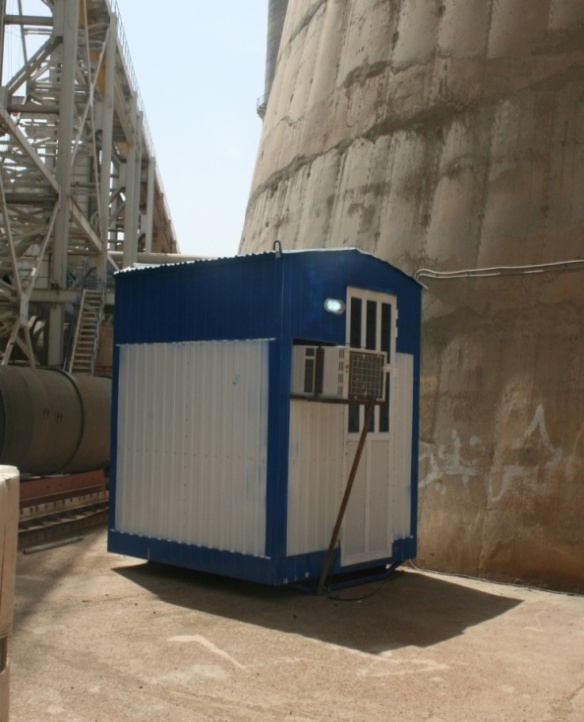 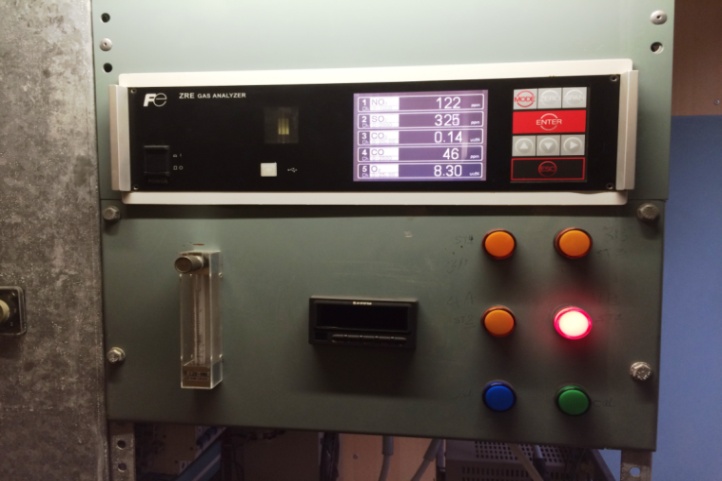 برند تجهيز :  Fuji
كشور سازنده : ژاپن
نصب آنالايزر به روش Extraction 
سال نصب : 1389
اين تجهيزات در سال 94-95 بهينه سازي شدند.